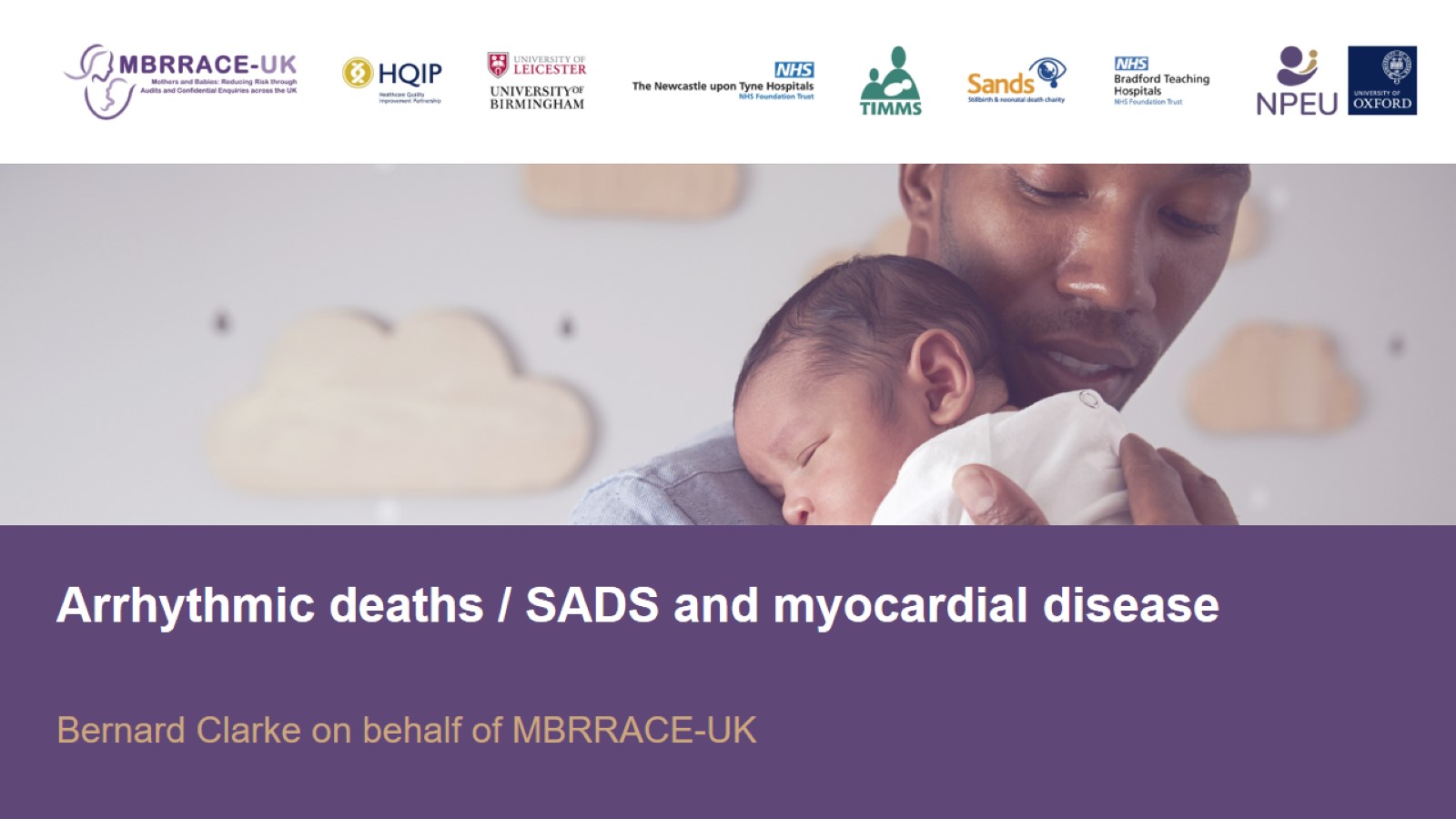 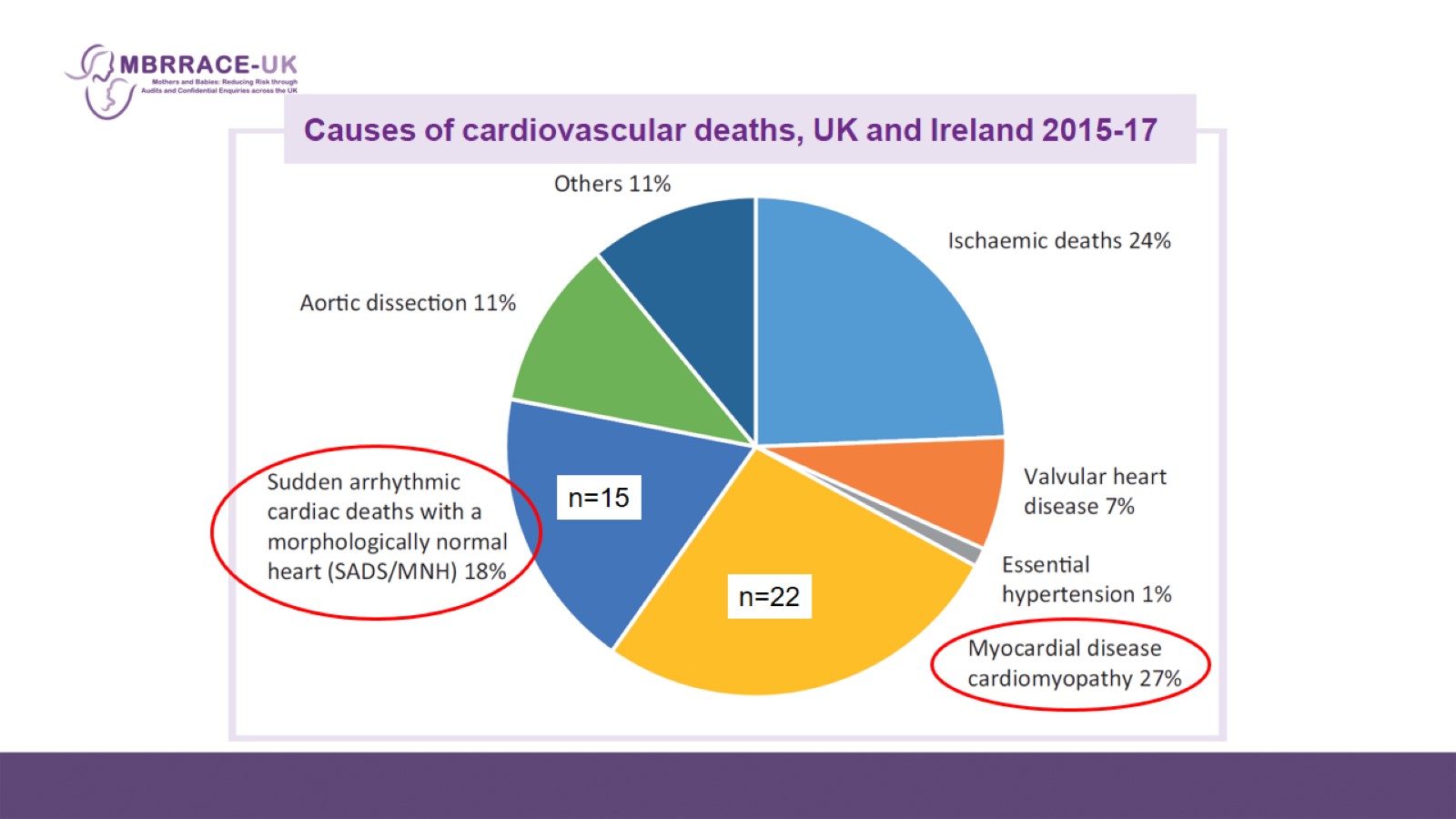 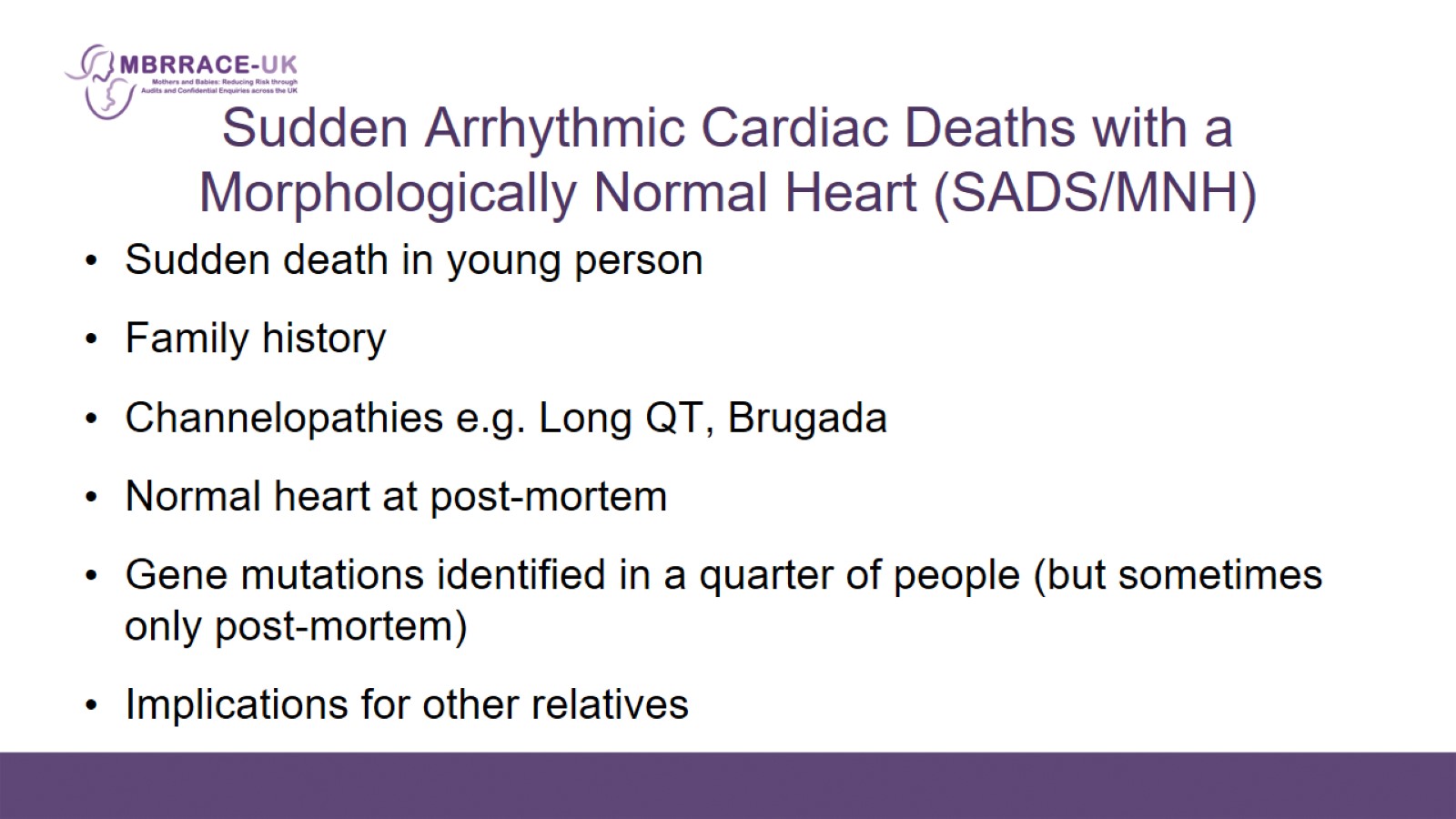 Sudden Arrhythmic Cardiac Deaths with a Morphologically Normal Heart (SADS/MNH)
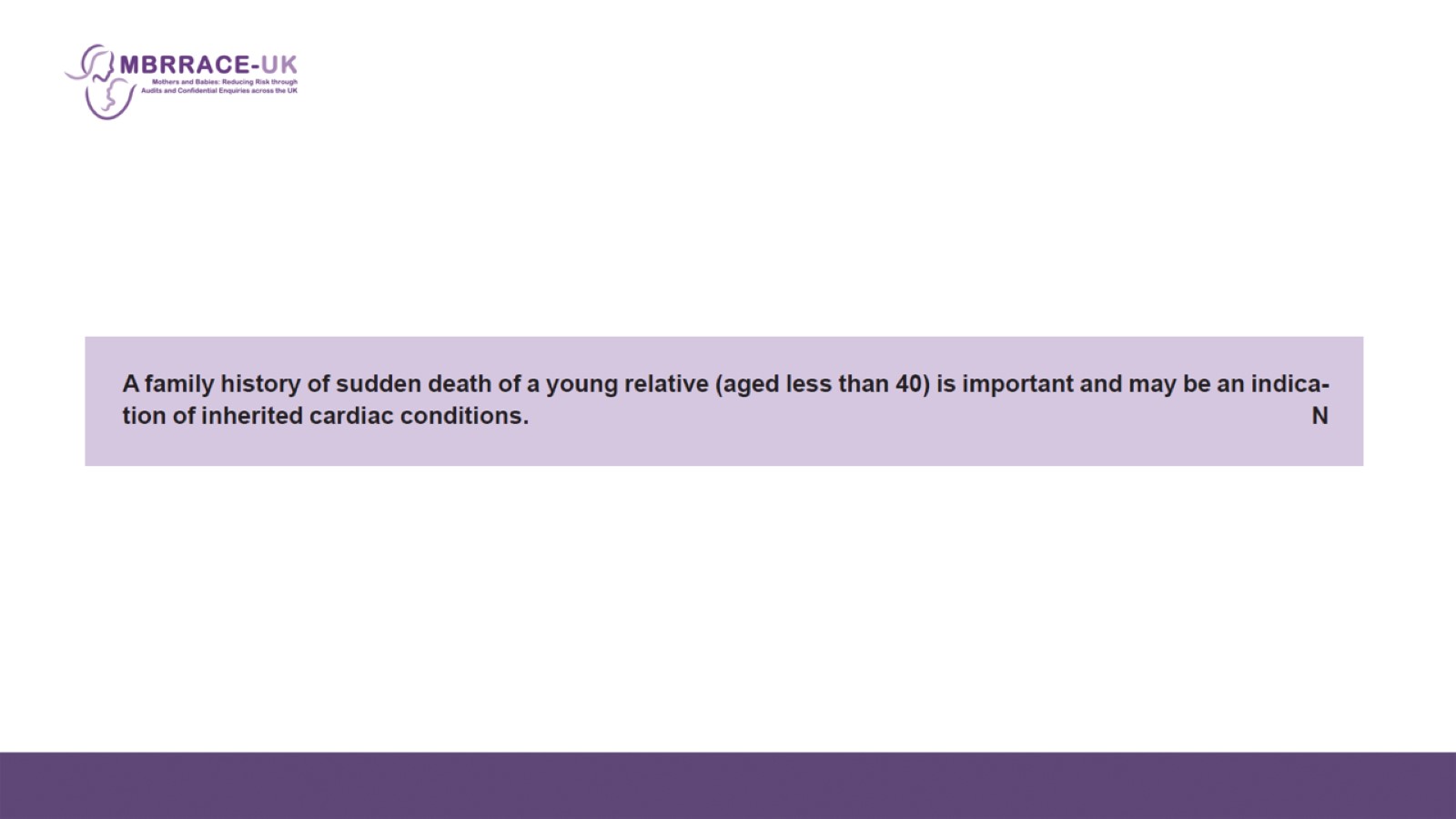 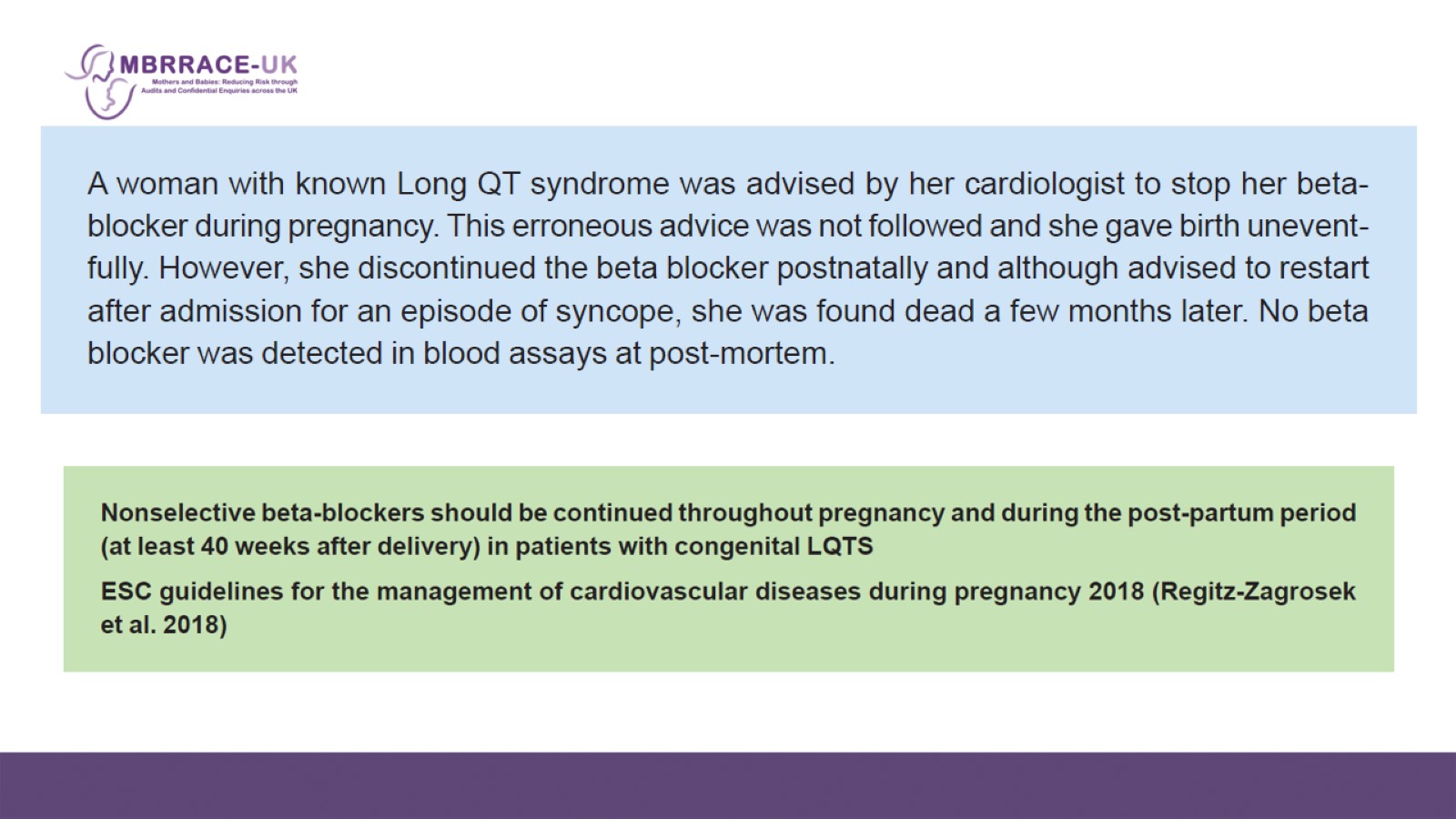 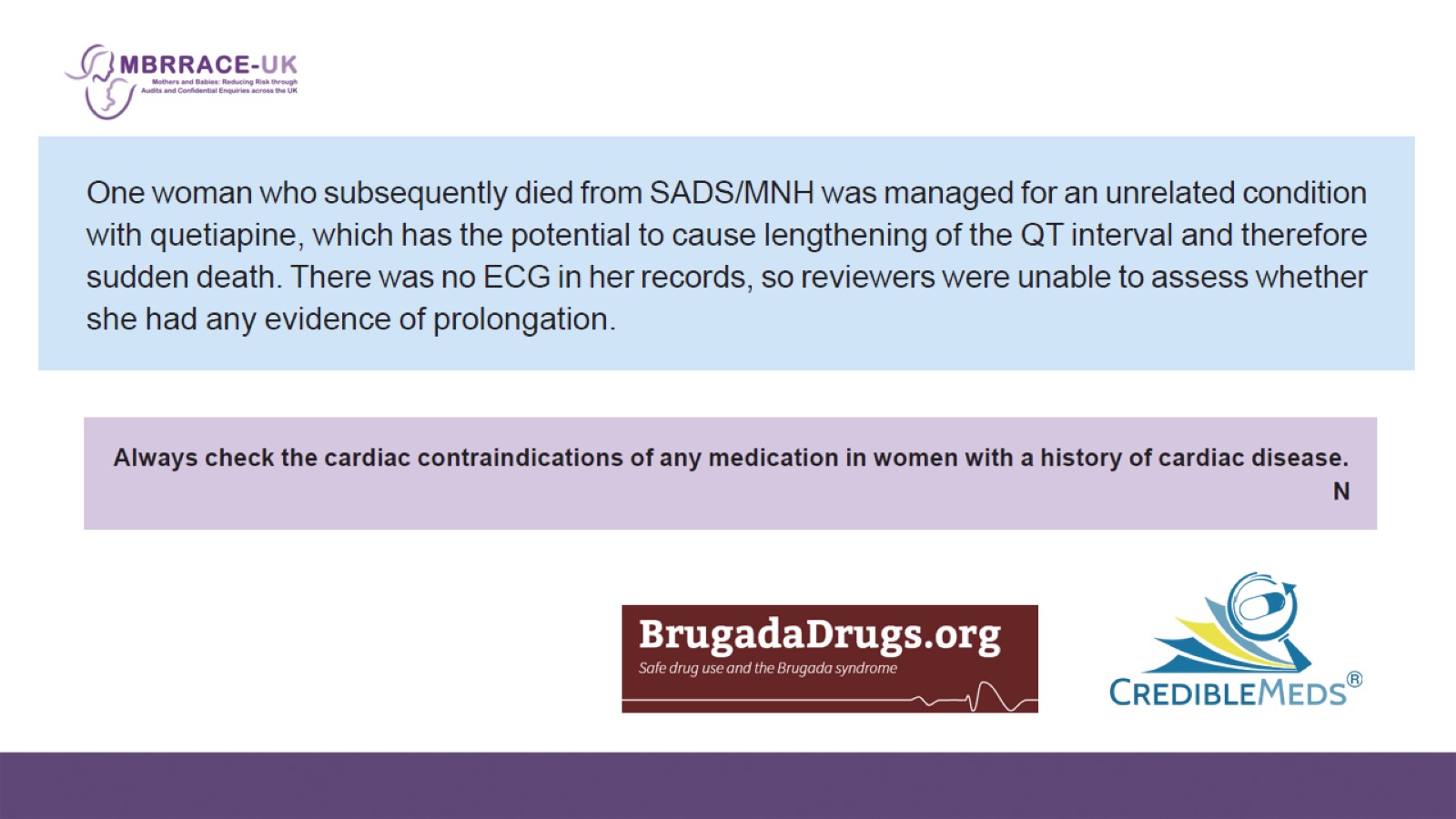 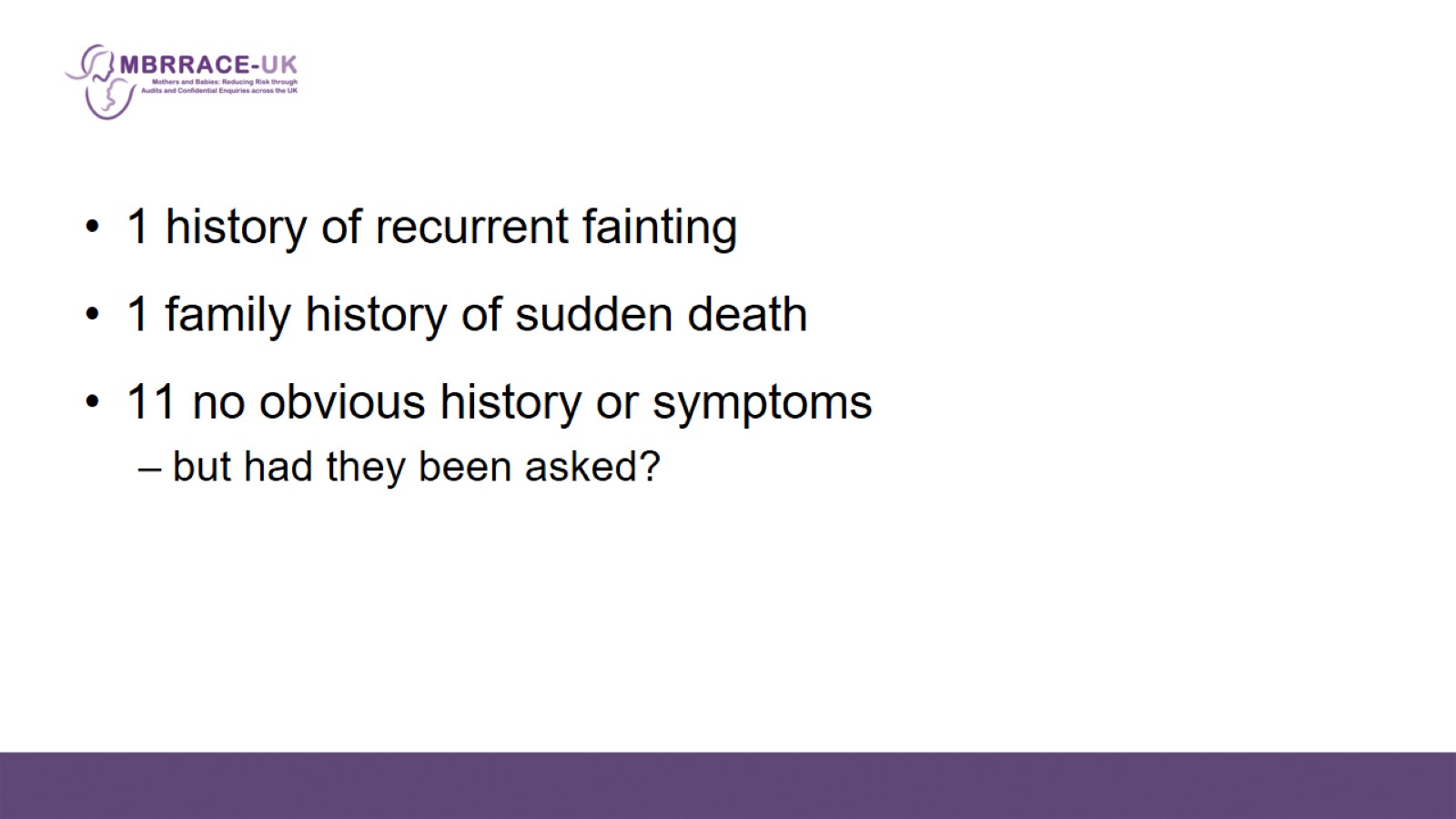 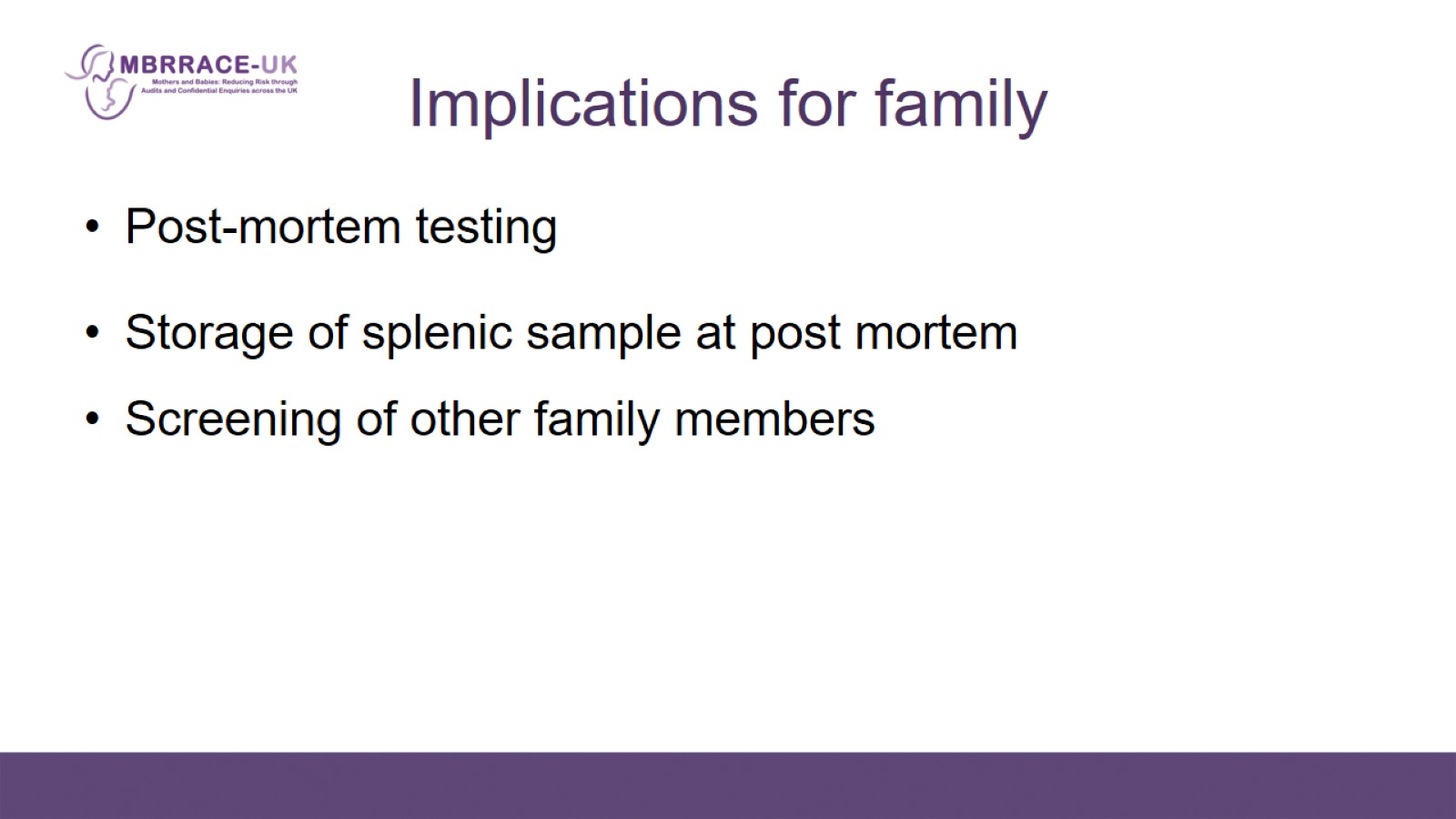 Implications for family
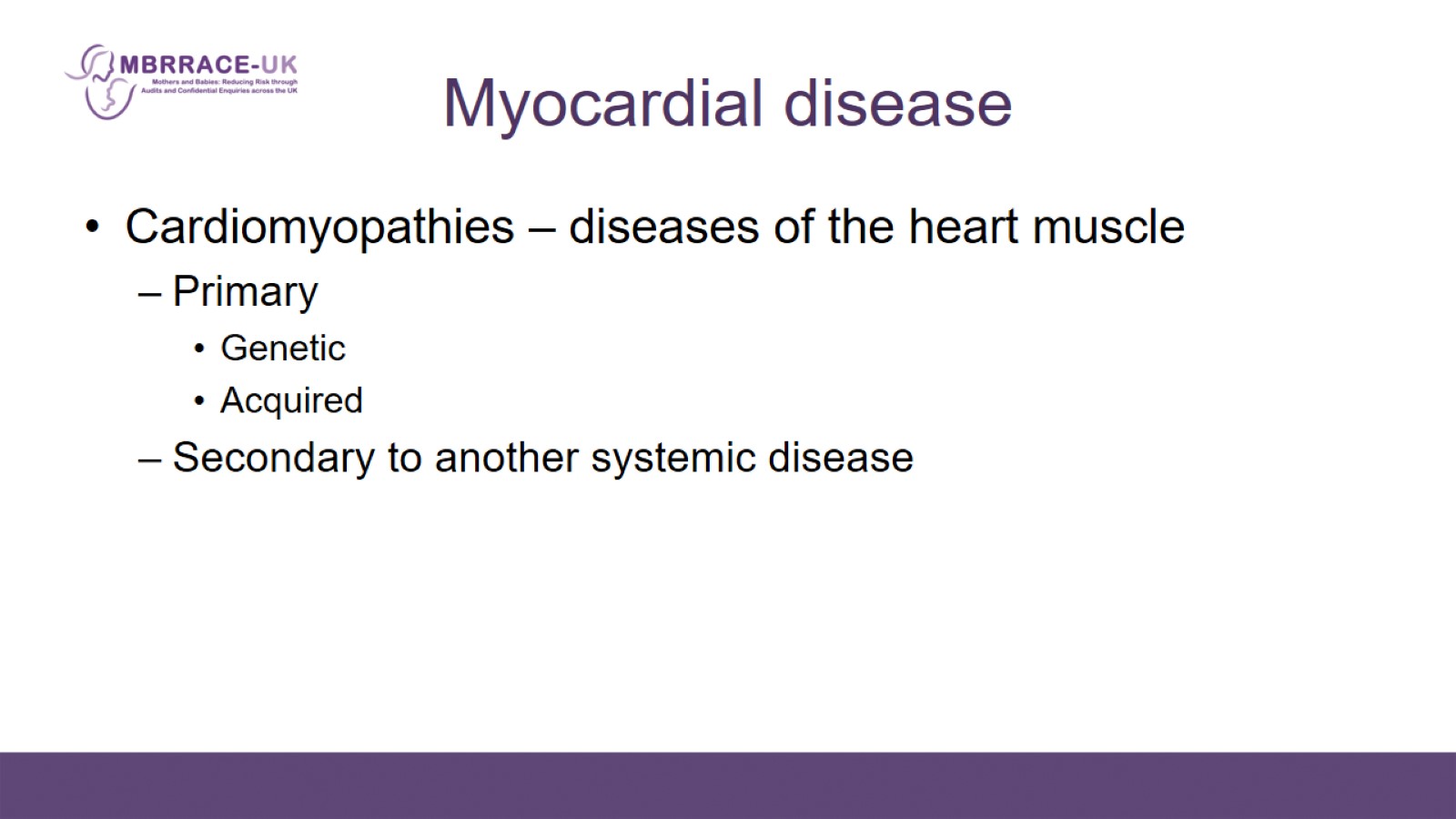 Myocardial disease
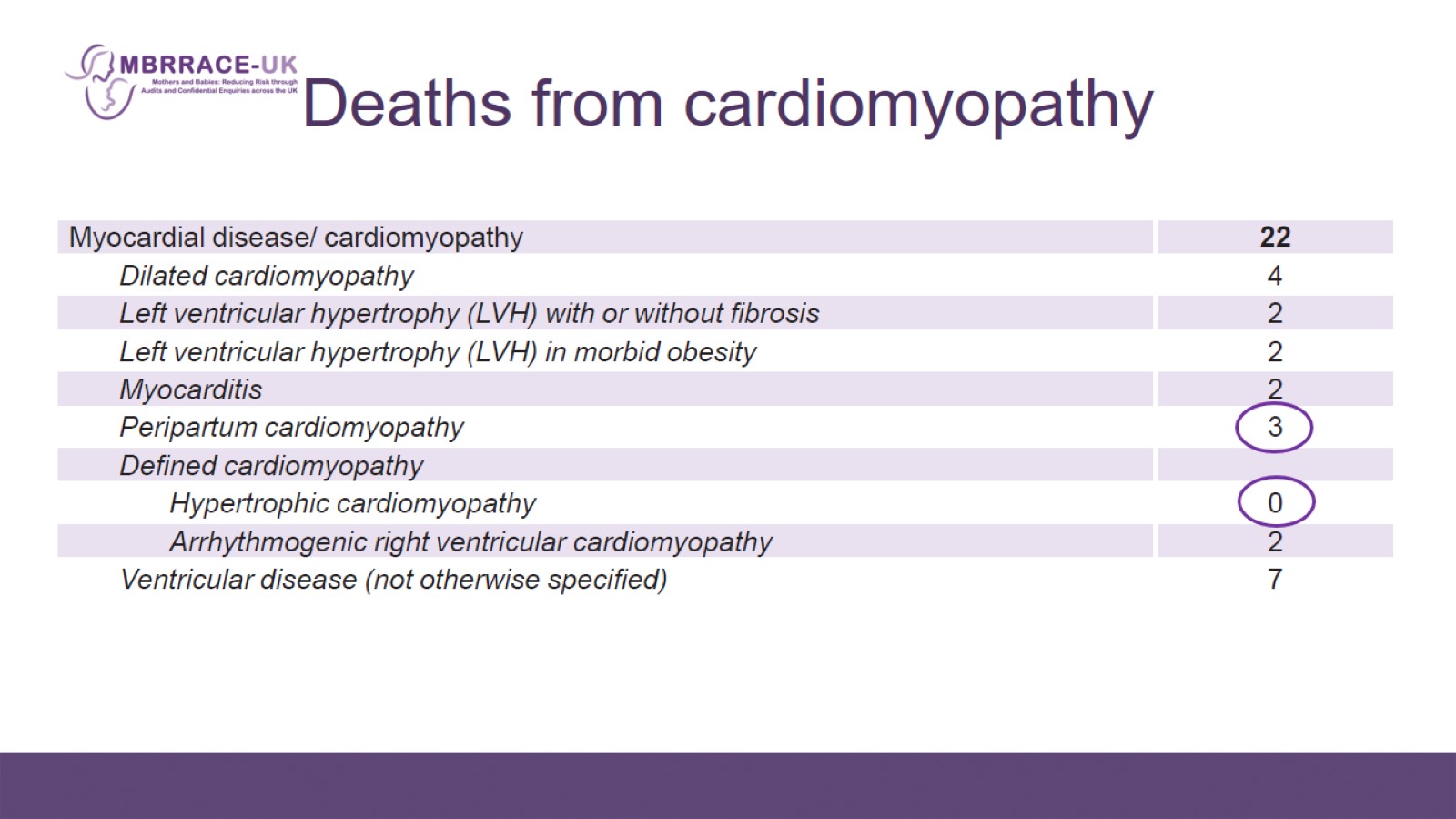 Deaths from cardiomyopathy
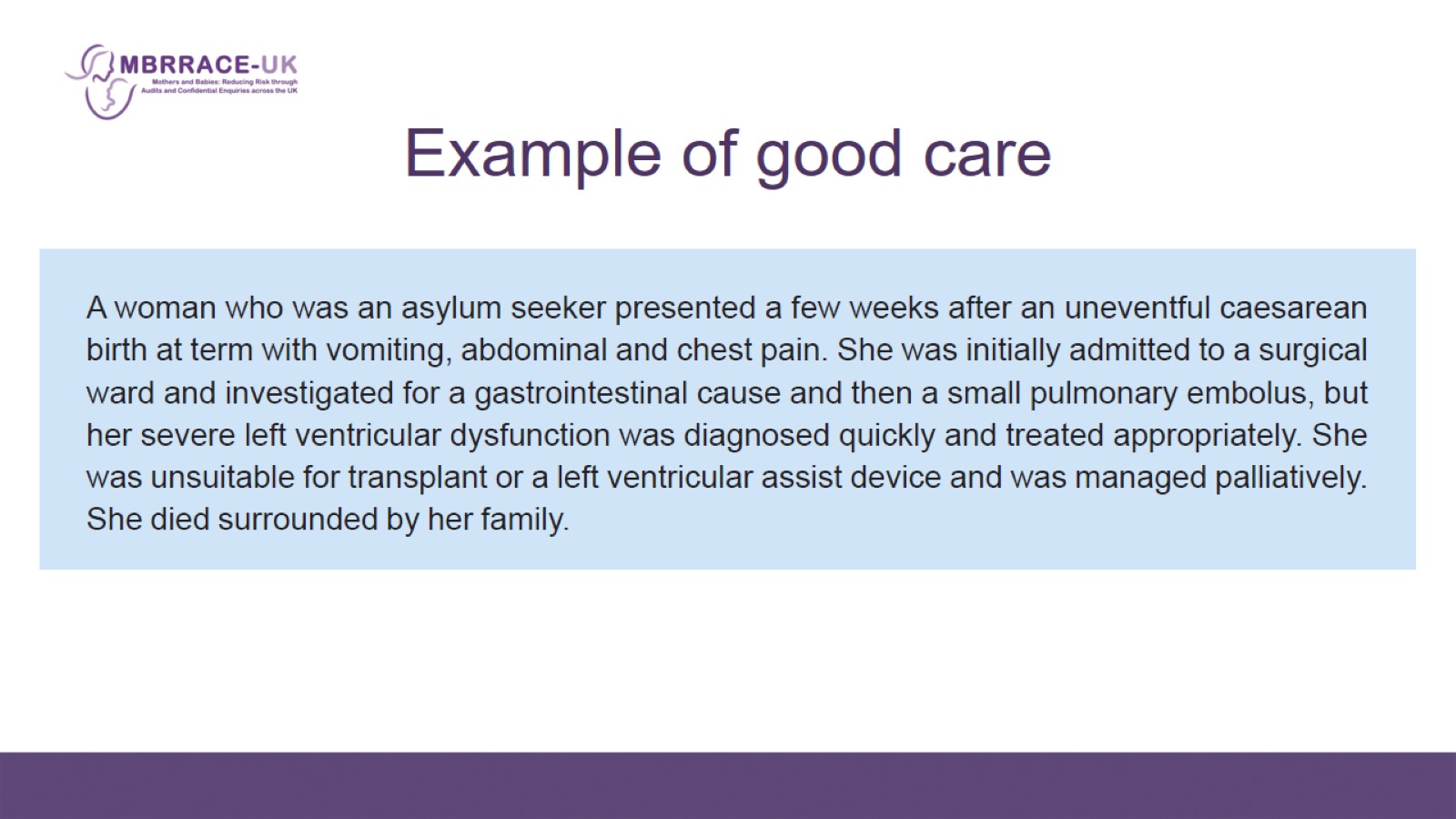 Example of good care
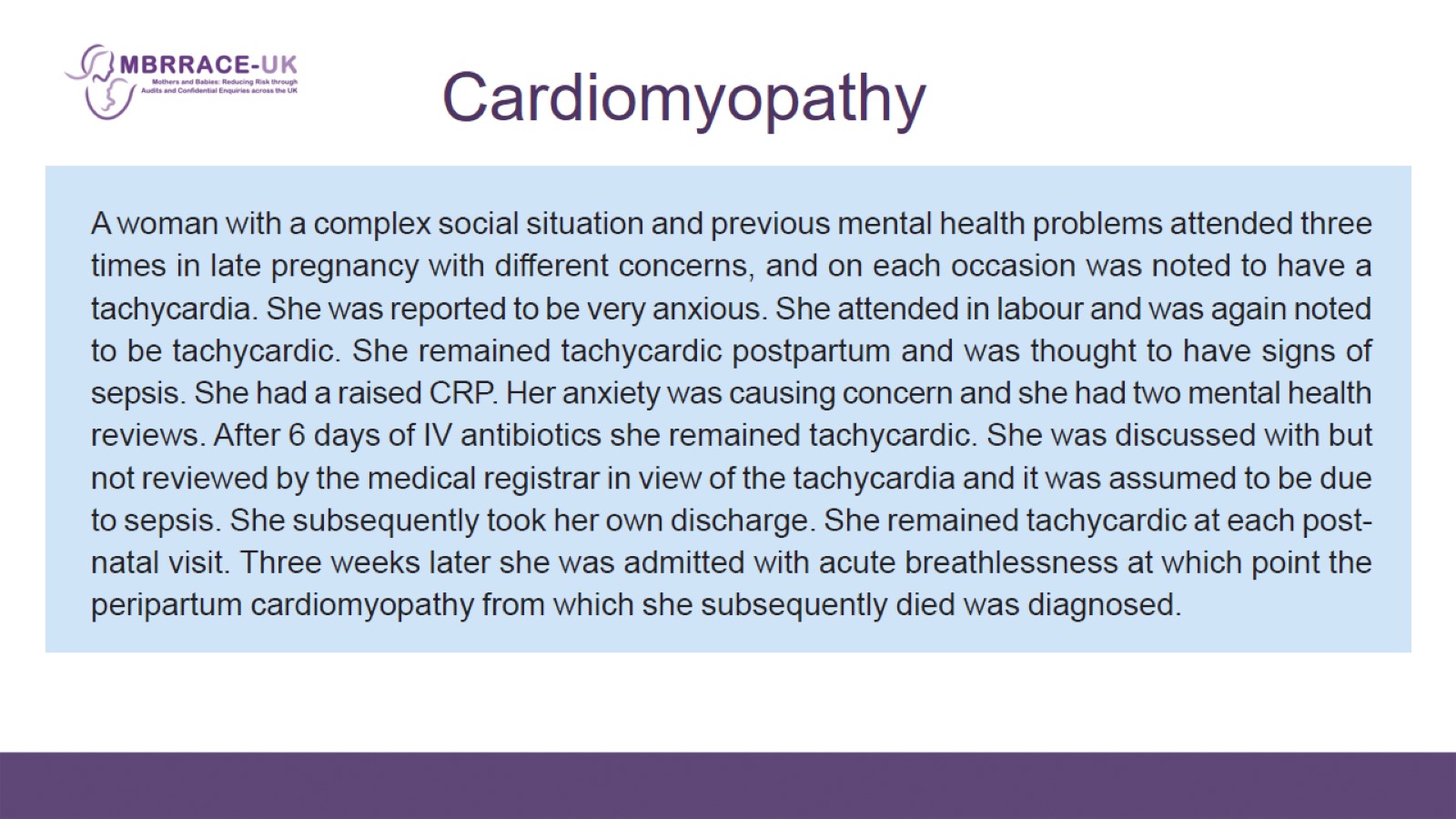 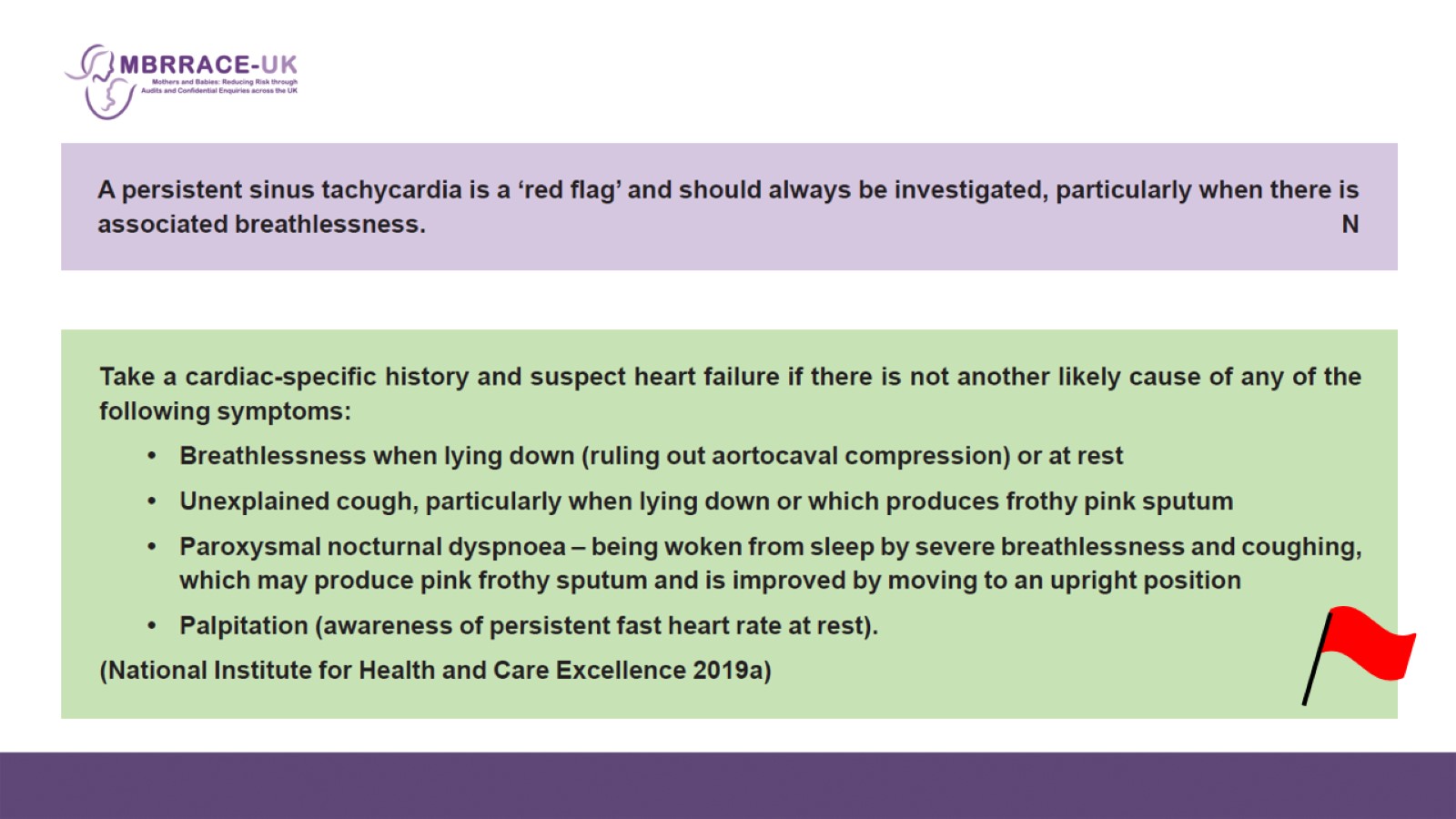 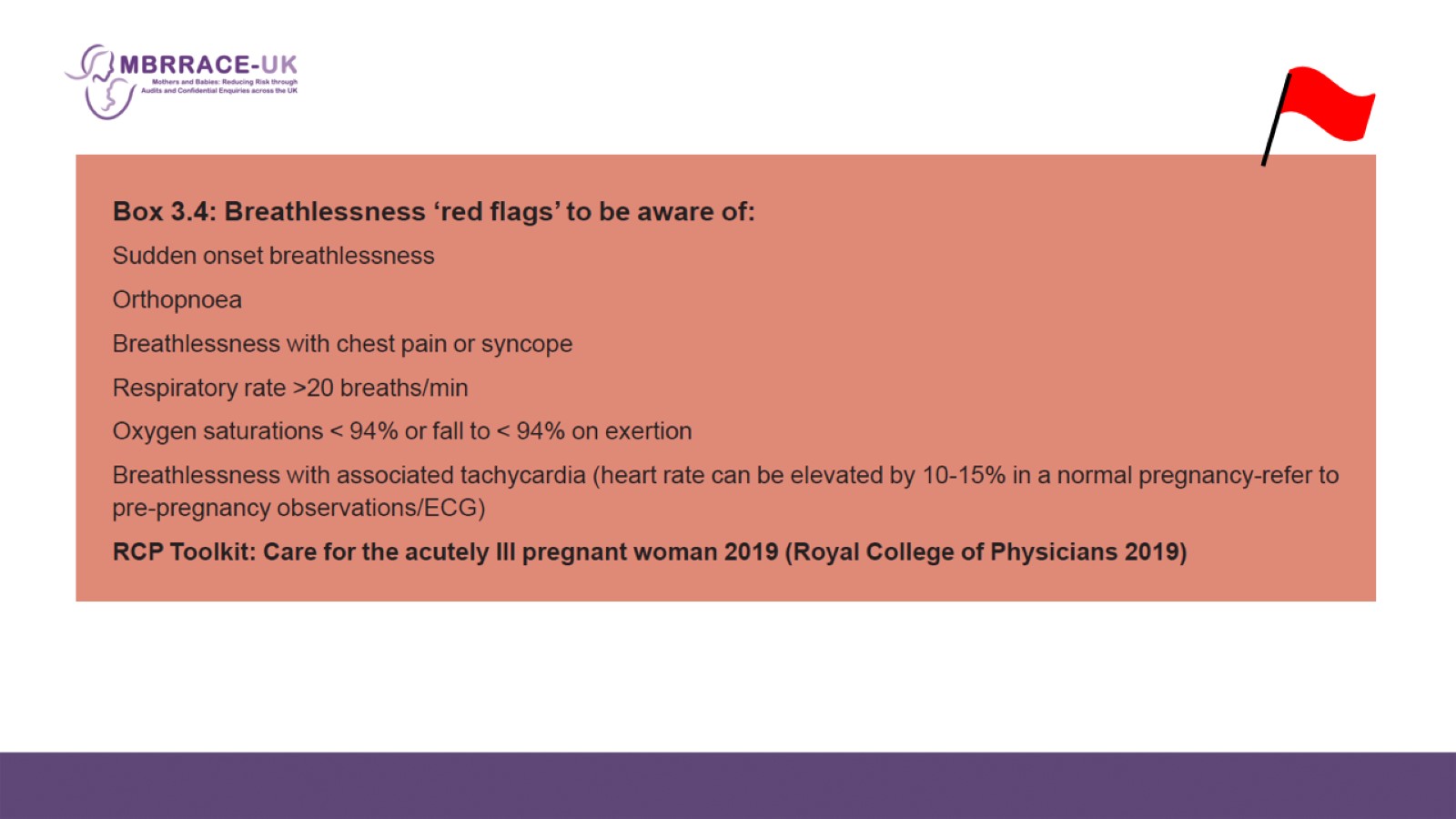 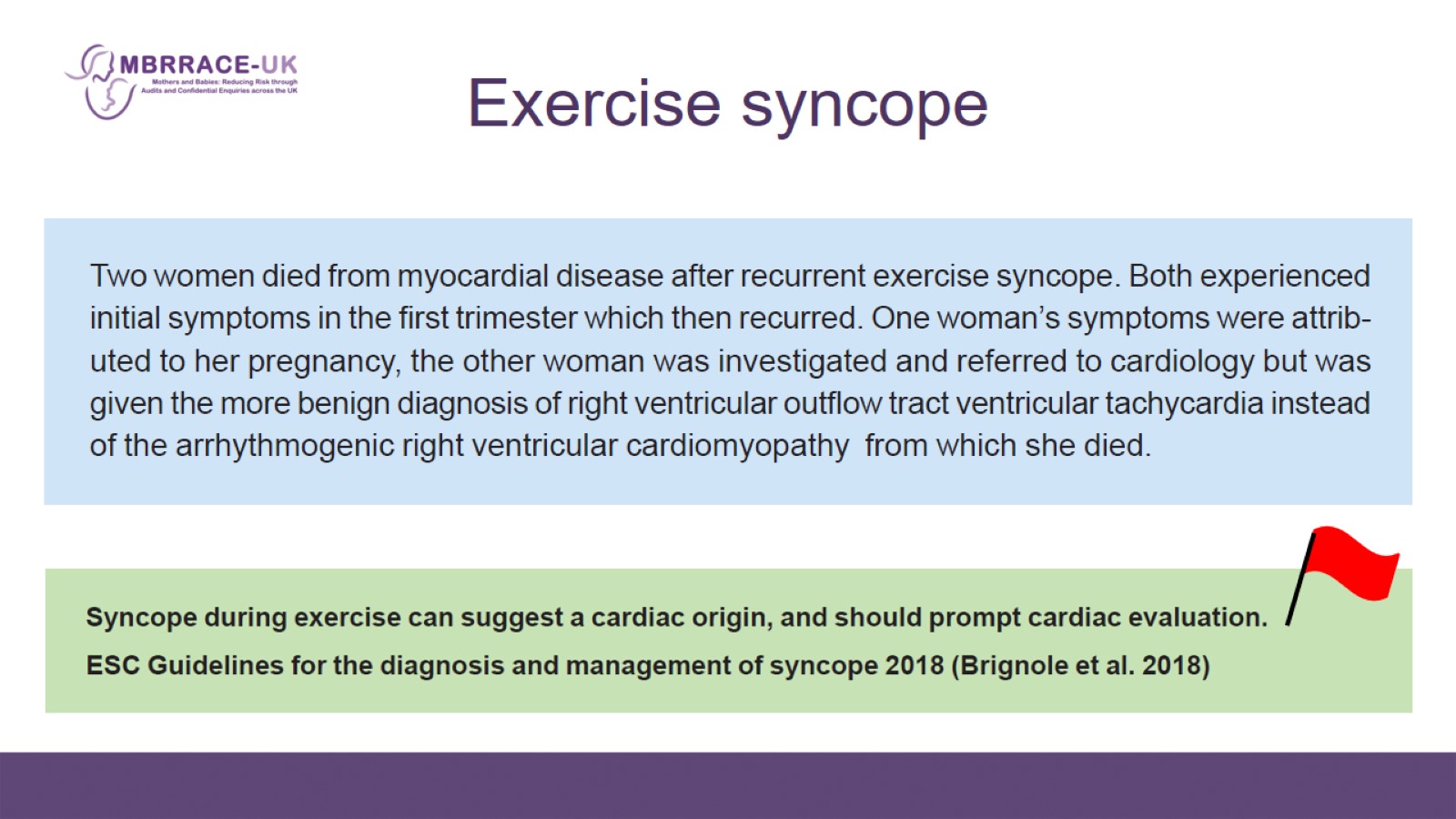 Exercise syncope
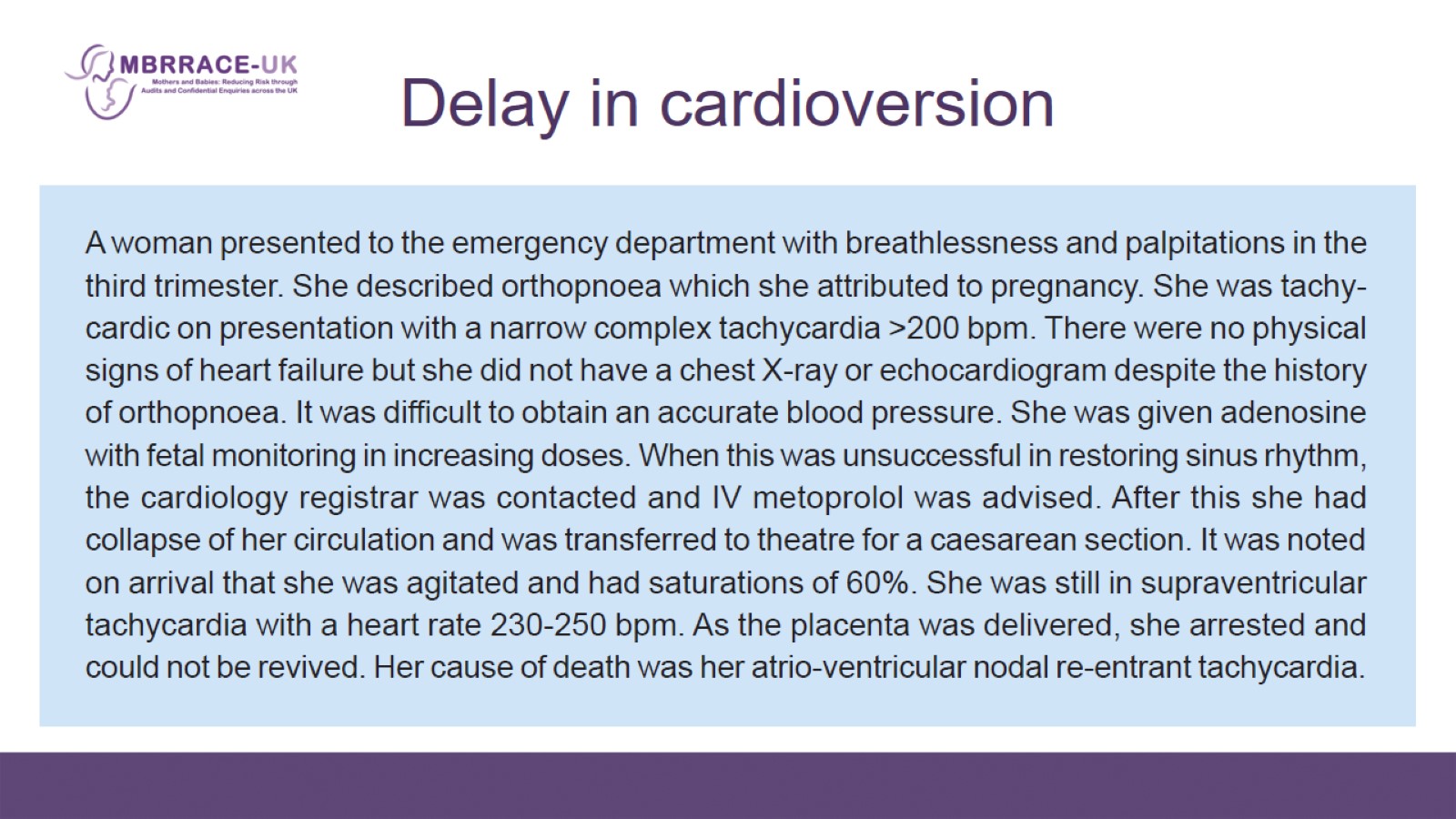 Delay in cardioversion
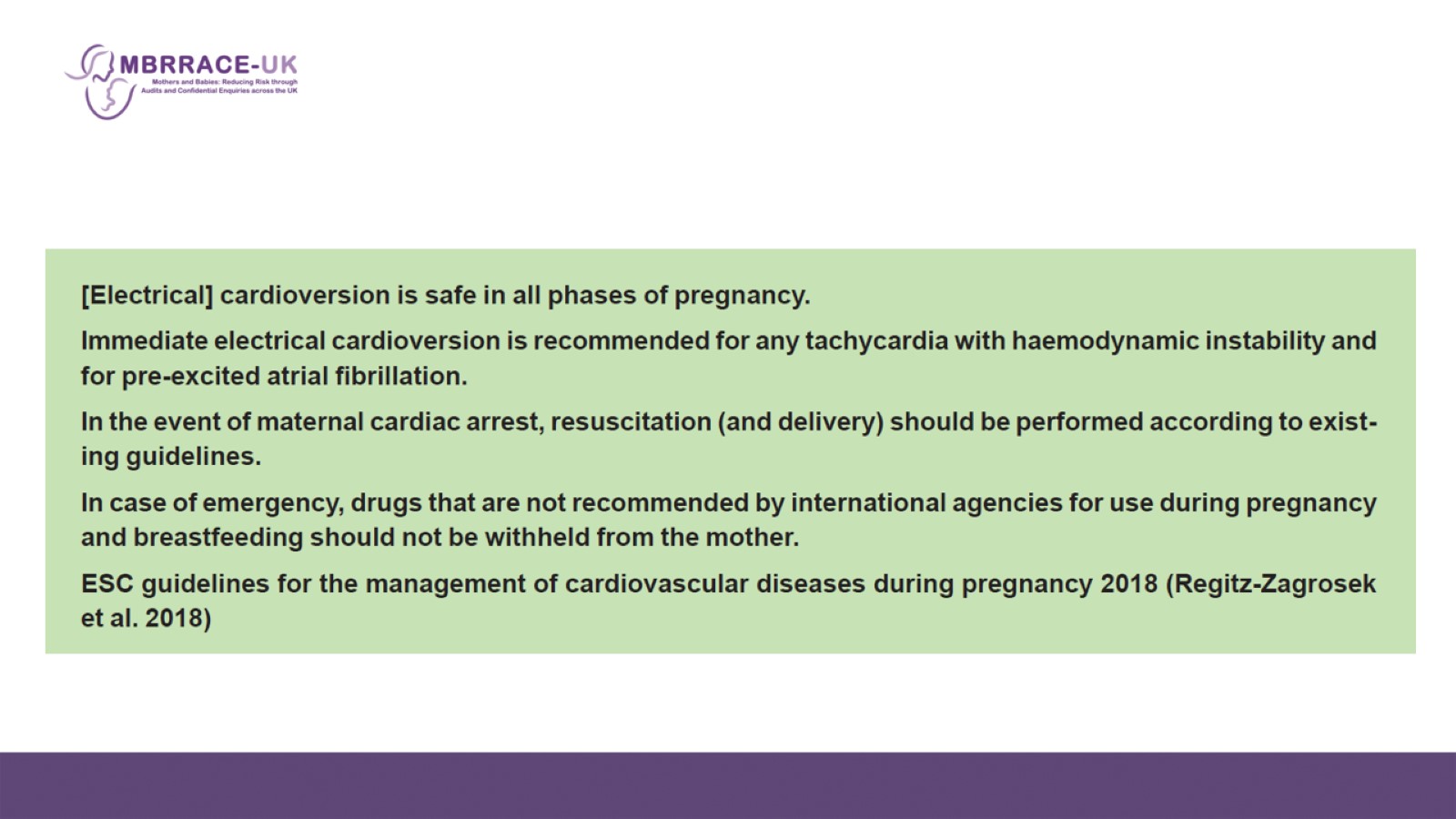 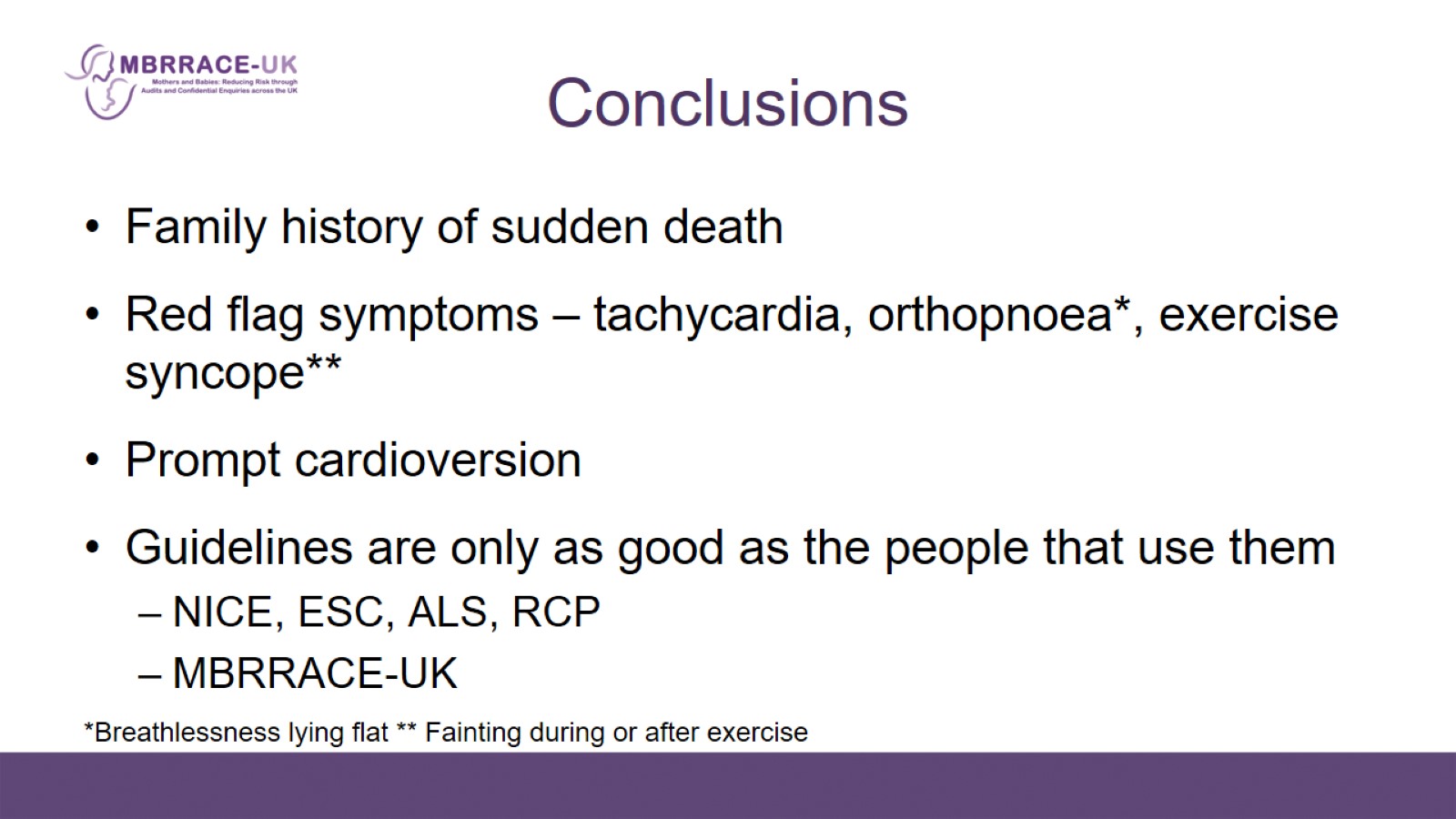 Conclusions